Praktijk scholing
Suprapubische katheter verwisselen en verzorgen
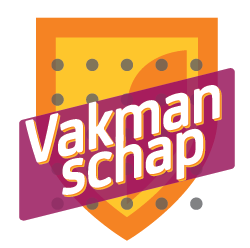 Deze cursus …… opgesteld door VVT instelling Tangenborgh en voldoet aan de richtlijnen van Vilans.
Programma
10 min	 	Algemene informatie

10 min	 	Theorie en achtergrond 				opfrissen

35 min		Praktijktoetsing

5 min		Afronding
Algemene informatie
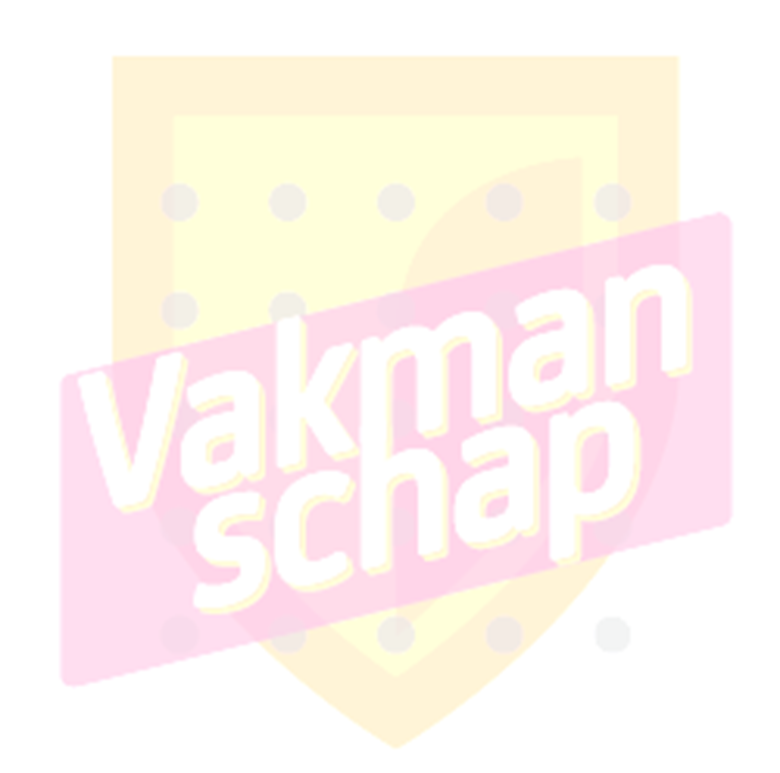 Inleiding 
Doelgroep
De cursus
Leerdoelen
V&VN
Theorie en achtergrond opfrissen
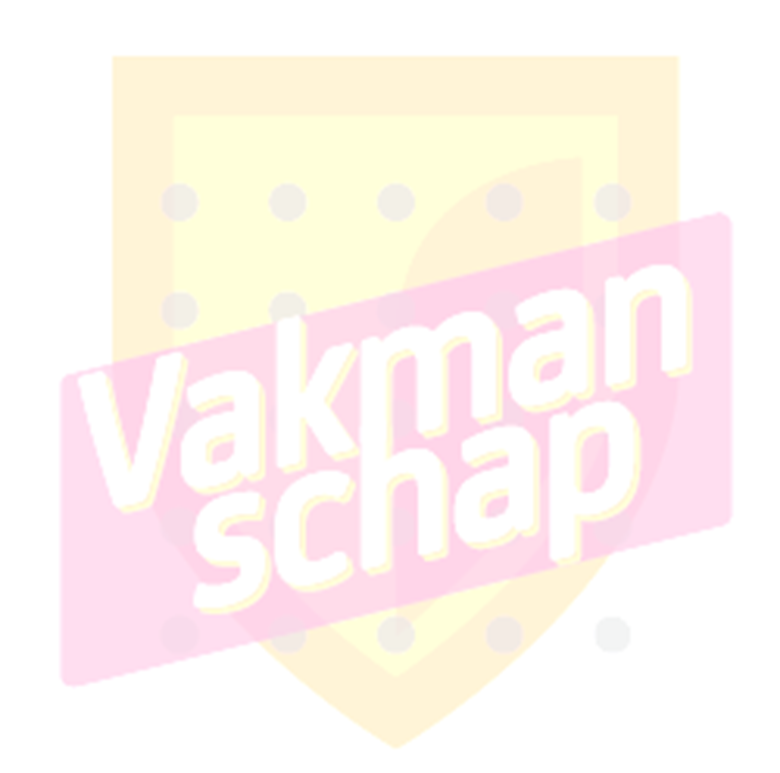 Wat is een suprapubische katheter 
Anatomie en fysiologie blaas, urinewegen en nieren 
Oorzaken, indicaties, contra indicaties 
Verwisselen van de suprapubisch katheter
Verzorgen van de suprapubische katheter
Complicaties en mogelijke acties
Praktijktraining en -toetsing
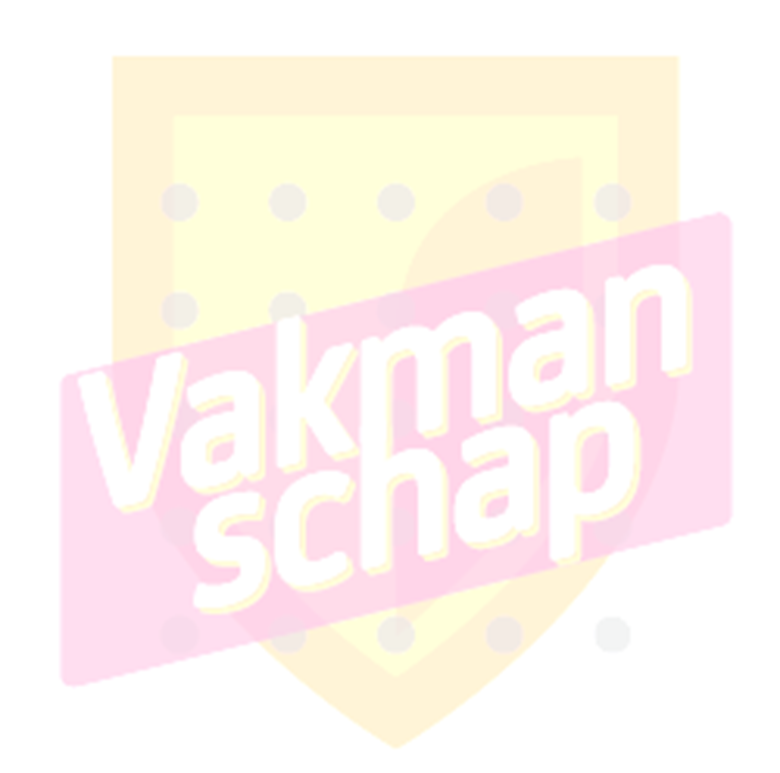 Het verwisselen van de suprapubische katheter;
Het verzorgen van de suprapubische katheter;

Communicatie met de zorgvragen over de handeling, bijwerkingen, (contra) indicaties en verloop (CanMeds communicatie);
[Speaker Notes: Benoem omschrijving, aandachtspunten en complicaties]
Afronding
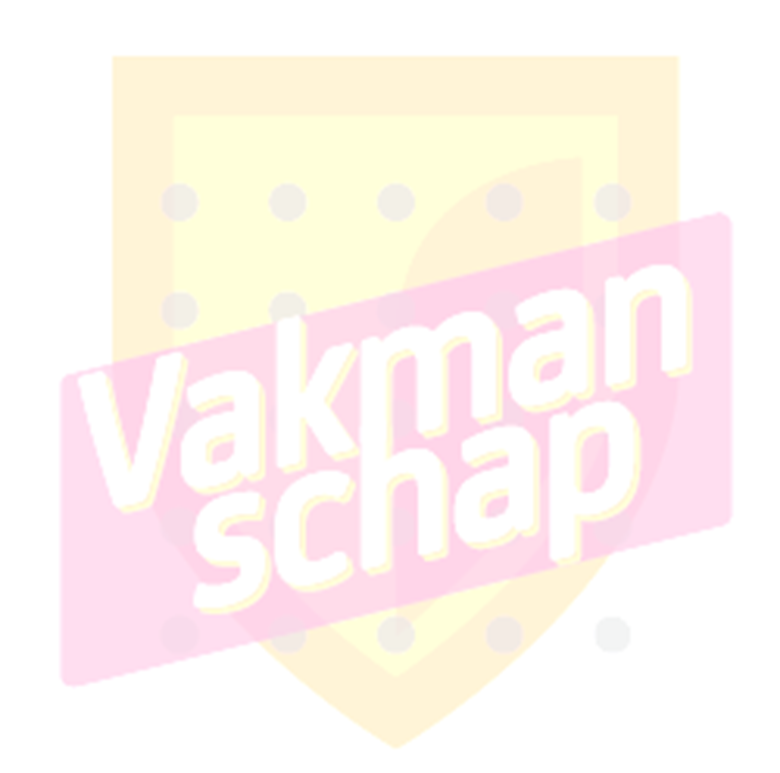 Relevante protocollen benoemen
Beleid voorbehouden en risicovolle handelingen 
Tangenborgh instructie 
Persoonlijk paspoort
[Speaker Notes: Uitdelen TB instructie]
Bedankt!
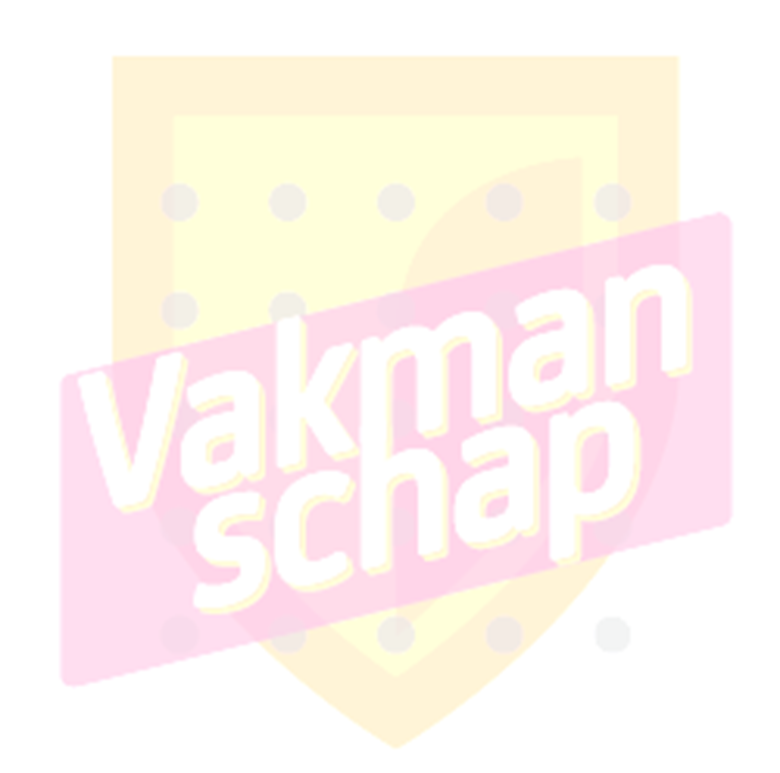 Tot de volgende keer
[Speaker Notes: Uitdelen TB instructie]